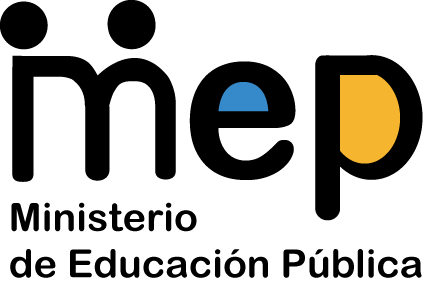 Departamento Asignación del Recurso Humano
Informe de Gestión 2020
1
Dirección de Recursos Humanos
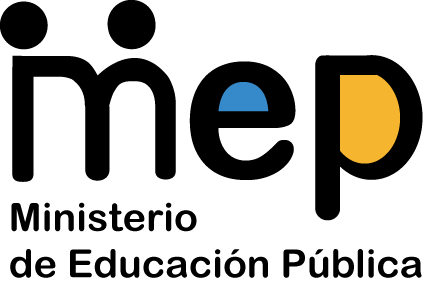 Labor sustantiva:
Encargados de garantizar una correcta asignación de recurso humano en las diferentes modalidades e instancias educativas publicas del país , así como sus sobresueldos relacionados.

El Departamento segmenta la atención de las poblaciones en las siguientes unidades:

Unidad Secundaria Académica
Unidad Secundaria Técnica
Unidad de Preescolar y Primaria
Unidad de Educación Indígena
Unidad de Programas Especiales
Unidad Administrativa
2
Dirección de Recursos Humanos
Objetivos y resultados

1. Objetivo: Aumentar la cantidad de docentes nombrados para inicio de curso lectivo, específicamente para la I Q de Febrero 2020.
Resultado: Incremento en docentes nombrados.


2.  Objetivo: Garantizar un efectivo inicio de curso lectivo aumentando la digitación de acciones de personal, así como los sobresueldos.
Resultado: Curso lectivo iniciado de manera satisfactoria gracias a la digitación oportuna en de nombramientos y prorrogas.
3
Dirección de Recursos Humanos
Objetivos y resultados


3. Objetivo: Implementar mejoras sustanciales en la gestión con la aplicación de tecnologías de información.
Resultado: Formularios digitales para ser nombrado, lo que disminuye la interacción y traslado hasta el edificio para formalizar el nombramiento
4
Dirección de Recursos Humanos
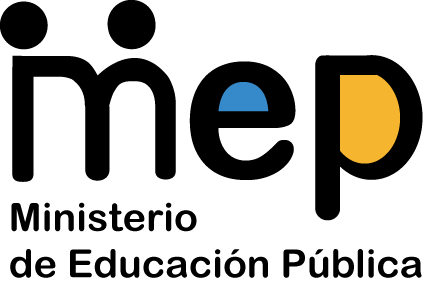 Indicadores y estadísticas de la gestión
5
Dirección de Recursos Humanos
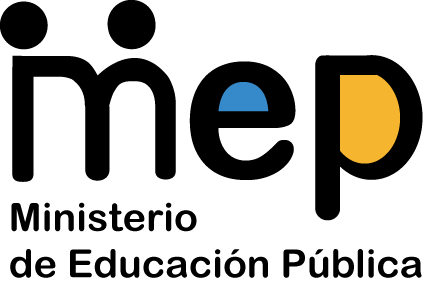 Indicadores y estadísticas de la gestión
6
Dirección de Recursos Humanos
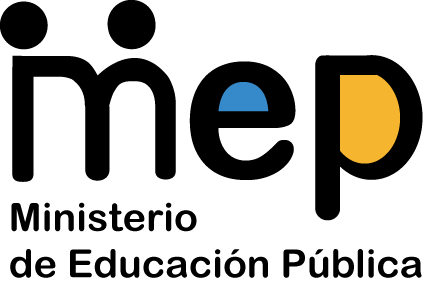 Indicadores y estadísticas de la gestión
7
Dirección de Recursos Humanos
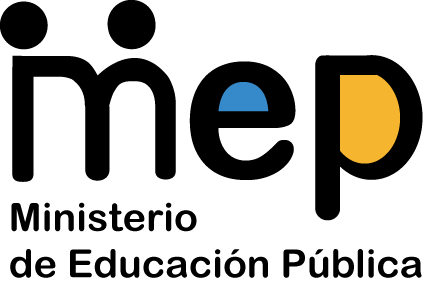 Indicadores y estadísticas de la gestión
8
Dirección de Recursos Humanos
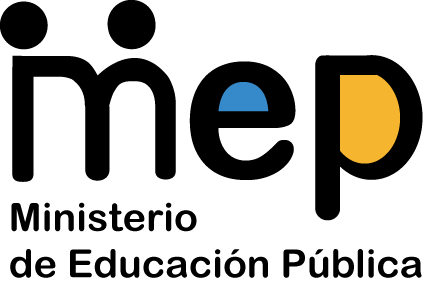 Indicadores y estadísticas de la gestión
9
Dirección de Recursos Humanos
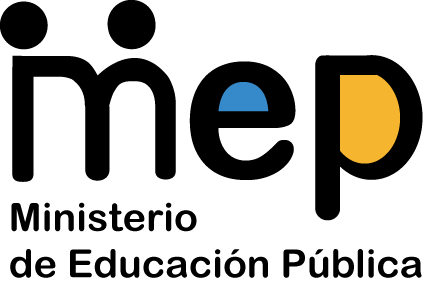 Indicadores y estadísticas de la gestión
10
Dirección de Recursos Humanos
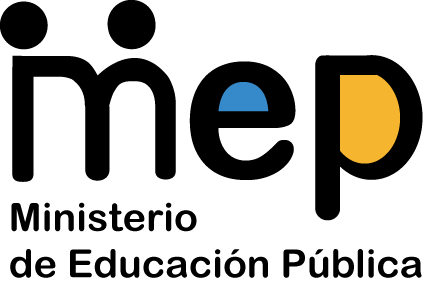 Indicadores y estadísticas de la gestión
11
Dirección de Recursos Humanos
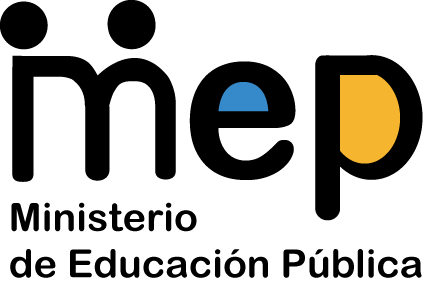 Principales obstáculos por superar


Incrementar la implementación de diferentes herramientas informáticas que nos permitan ejecutar una administración más pragmática y disminuyendo el uso del papel.

Ejecutar y llevar los controles necesarios para concluir el ejercicio económico 2020 apegados a la Ley 9879, Norma 12.

Ejecutar una correcta eliminación de documentación de años anteriores, en apego a las tablas de plazos y al Archivo Central. 

Apoyar y fomentar las funciones teletrabajables para evitar desplazamientos innecesarios hasta el edificio, con esto colaboramos con la exposición de nuestros funcionarios al virus Covid-19 y ahorro a nivel de servicios generales.
12
Dirección de Recursos Humanos